Mesin Kalor
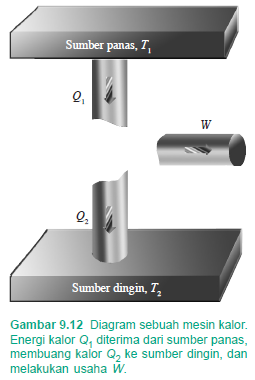 Kalor yang digunakan mesin adalah:
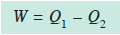 Efisiensi termal sebuah mesin kalor adalah nilai perbandingan antara usaha yang dilakukan dan kalor yang diserap dari sumber suhu tinggi selama satu siklus.
Definisi efisiensi mesin kalor
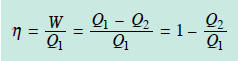 Hukum Kedua Termodinamika
Formulasi Kelvin-Planck
Formulasi Clasius
Tidak mungkin untuk membuat sebuah mesin kalor yang bekerja dalam suatu siklus yang semata-mata mengubah energi panas yang diperoleh dari suatu sumber pada suhu tertentu seluruhnya menjadi usaha mekanik.
Tidak mungkin untuk membuat sebuah mesin kalor yang bekerja
dalam suatu siklus yang semata-mata memindahkan energi panas dari suatu benda dingin ke benda panas.
Siklus Carnot
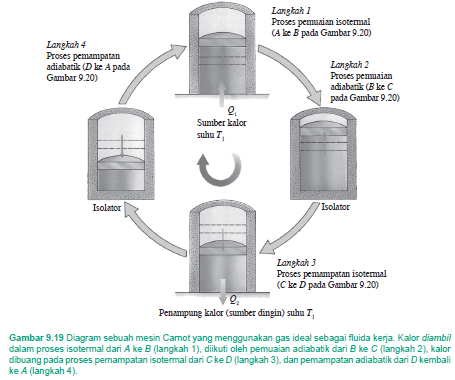 Proses Kerja Mesin Carnot
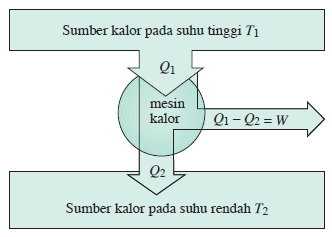 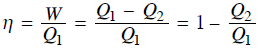 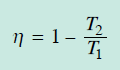 Efisiensi mesin carnot
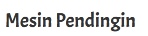 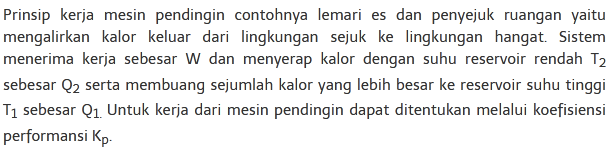 Mesin Pendingin
Q1 = Q2 + W
Definisi koefisien performansi
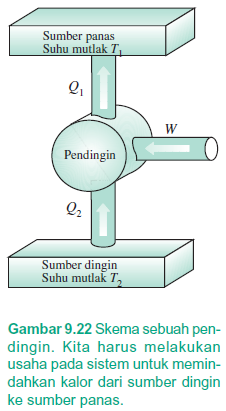 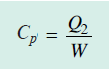 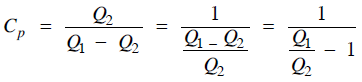 Koefisien performansi mesin pendingin Carnot
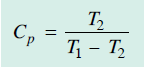 CONTOH SOAL
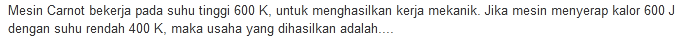 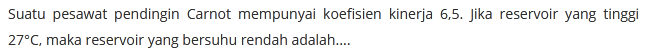 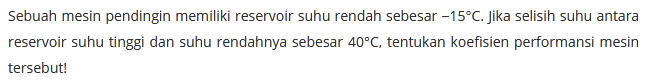 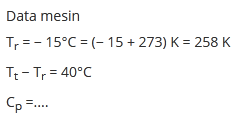 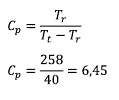 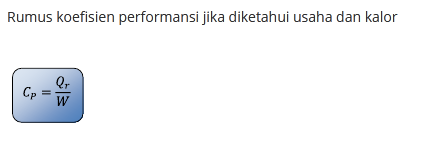 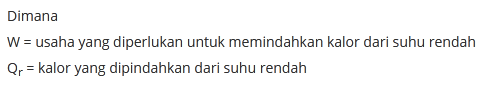 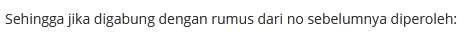 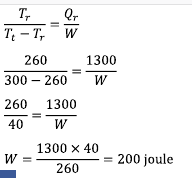 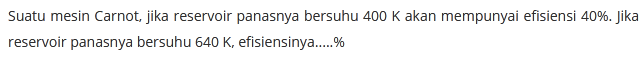 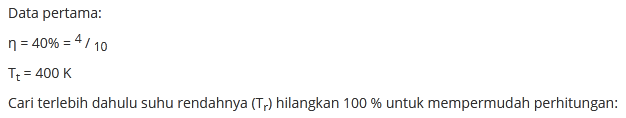 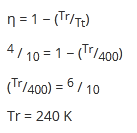 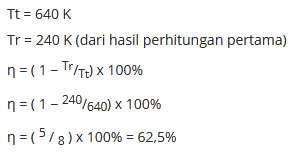 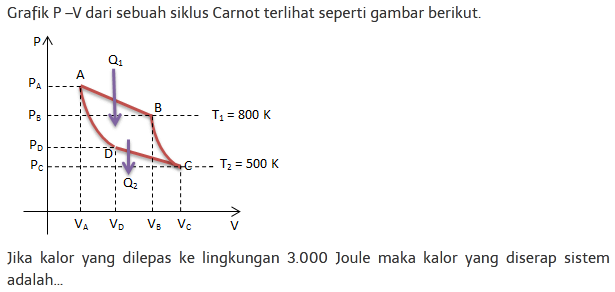 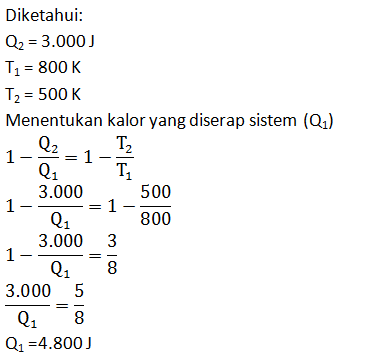